Smartball
Devin Ensing
Dan Gajewski
Craig Wocl
Article
Purpose: attempt to quantify the process that is used to build winning baseball teams
Recognizing talent: minor league performance
Developing talent: years in minor leagues
Integrating talent: years with minor league team
Compensating talent: equitable payroll distribution
Article
The authors compared teams from 2000-2004
We are comparing teams from 2005-2008
Couldn’t replicate everything 
e.g. the Gini coefficient = equal payroll distribution
Looking mostly at payrolls and wins
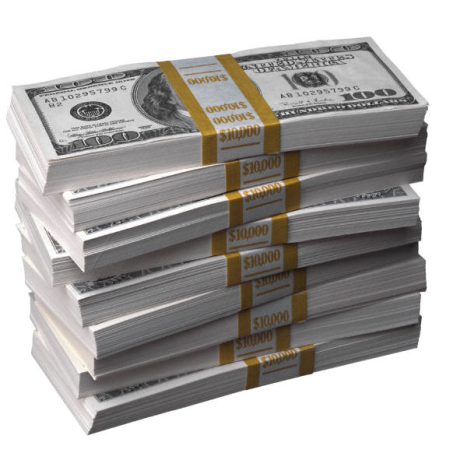 2009 MLB Payrolls
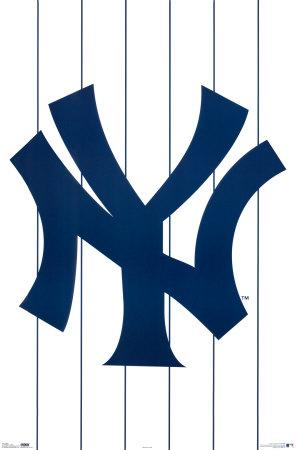 Highest Payroll
New York Yankees
$ 201,449,189
Lowest Payroll
Florida Marlins
$ 36,834,000
The Marlins 6-year “business cycle”
Average Payroll: $88,513,173.13
Payrolls from 2008-09 actually decreased 1.7% - first time that has happened in the last few years
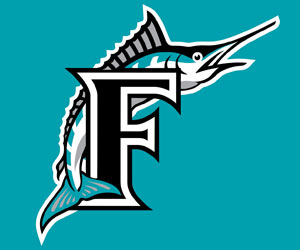 Average Annual Payroll 05-08
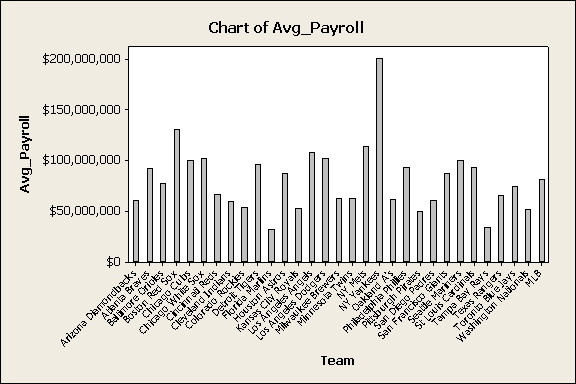 Total Wins 2005-2008
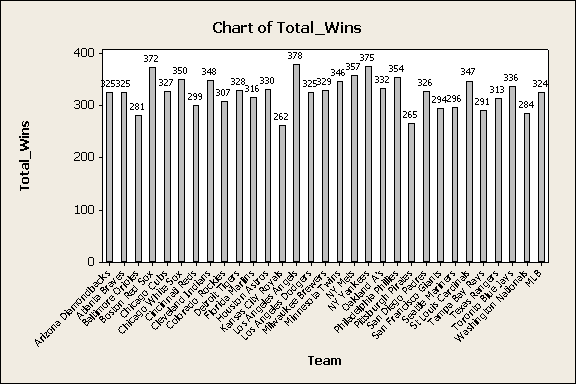 2005
Test and CI for Two Proportions 2005 Top 10 vs. Rest of MLB

Sample     X     N  	  Sample p
Top 10     869  1620  0.536420
Rest       1561  3240  0.481790


Difference = p (Top 10) - p (Rest)
Estimate for difference:  0.0546296
95% lower bound for difference:  0.0296538
Test for difference = 0 (vs > 0):  Z = 3.60  P-Value = 0.000

Fisher's exact test: P-Value = 0.000
Test and CI for Two Proportions 2005 Bottom 10 vs. MLB

Sample             X          N           Sample p
Bottom 10        842    1620      0.519753
Rest                    1588  3240     0.490123


Difference = p (Bottom 10) - p (Rest)
Estimate for difference:  0.0296296
95% lower bound for difference:  0.00461863
Test for difference = 0 (vs > 0):  Z = 1.95  P-Value = 0.026

Fisher's exact test: P-Value = 0.028
2006
Test and CI for Two Proportions 2006 Bottom 10 vs. MLB

Sample        X         N           Sample p
Bottom10   817    1620     0.504321
Rest             1613  3238     0.498147


Difference = p (Bottom 10) - p (Rest)
Estimate for difference:  0.00617398
95% lower bound for difference:  -0.0188536
Test for difference = 0 (vs > 0):  Z = 0.41  P-Value = 0.342

Fisher's exact test: P-Value = 0.354
Test and CI for Two Proportions 2006 Top 10 vs. MLB

Sample     X           N         Sample p
Top 10      850      1619  0.525015
Rest           1579   3239  0.487496


Difference = p (Top 10) - p (Rest)
Estimate for difference:  0.0375193
95% lower bound for difference:  0.0125107
Test for difference = 0 (vs > 0):  Z = 2.47  P-Value = 0.007

Fisher's exact test: P-Value = 0.007
2007
Test and CI for Two Proportions 2007 Top 10 vs. MLB

Sample     X         N        Sample p
Top 10      856    1618  0.529048
Rest          1572  3238  0.485485


Difference = p (Top 10) - p (Rest)
Estimate for difference:  0.0435633
95% lower bound for difference:  0.0185565
Test for difference = 0 (vs > 0):  Z = 2.87  P-Value = 0.002

Fisher's exact test: P-Value = 0.002
Test and CI for Two Proportions 2007 Bottom 10 vs. MLB

Sample          X        N        Sample p
Bottom10   859     1618  0.530902
Rest              1556  3238  0.480544


Difference = p (Bottom 10) - p (Rest)
Estimate for difference:  0.0503588
95% lower bound for difference:  0.0253585
Test for difference = 0 (vs > 0):  Z = 3.31  P-Value = 0.000

Fisher's exact test: P-Value = 0.001
2008
Test and CI for Two Proportions 2008 Top 10 vs. MLB

Sample     X          N       Sample p
Top 10      850    1619  0.525015
Rest          1578  3237  0.487488


Difference = p (Top 10) - p (Rest)
Estimate for difference:  0.0375270
95% lower bound for difference:  0.0125159
Test for difference = 0 (vs > 0):  Z = 2.47  P-Value = 0.007

Fisher's exact test: P-Value = 0.007
Test and CI for Two Proportions Bottom 10 vs. MLB

Sample           X          N     Sample p
Bottom10    848    1619  0.523780
Rest              1580  3237  0.488106


Difference = p (Bottom 10) - p (Rest)
Estimate for difference:  0.0356738
95% lower bound for difference:  0.0106604
Test for difference = 0 (vs > 0):  Z = 2.35  P-Value = 0.009

Fisher's exact test: P-Value = 0.010
$ per Win
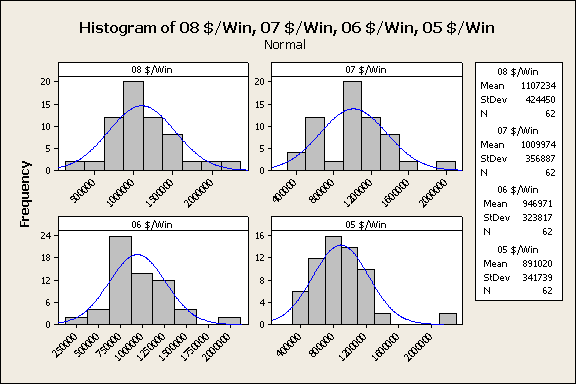 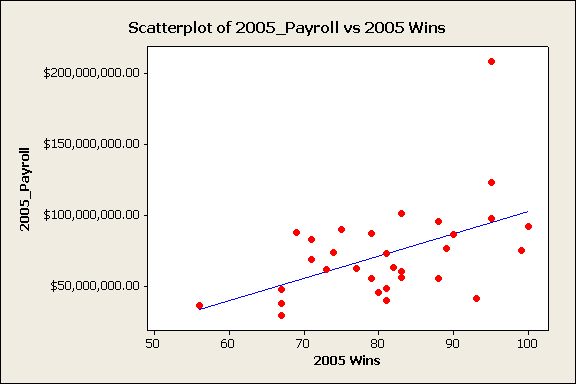 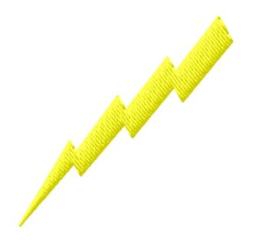 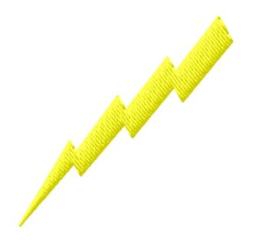 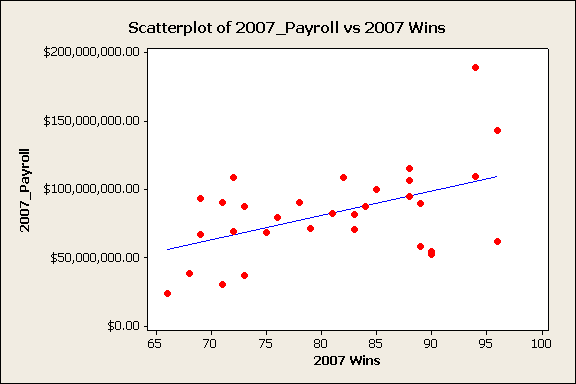 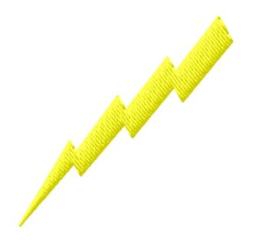 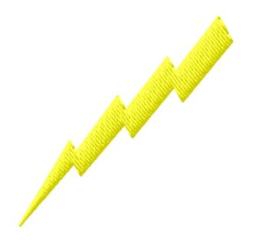 Class Activity
Open P:\temp\0 Smartball and Payrolls.MPJ
Conclusion
For the most part, teams that spend more money win more games.
Always a positive slope to the regression line within the scatter plots
The New York Yankees have had the highest payroll since 2005, and have had at least 89 wins each year.
Some small market team like the Rays (97 wins, AL Champions) in 2008 and the Indians (93 wins) in 2005 have had success while spending less money.
It all depends on how smart the team’s 
	management is with the money that they 
	are given.
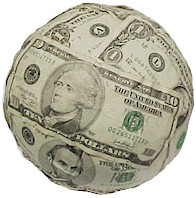 Limitations and Further Research
Explore the Gini coefficient in depth more contemporary data
Look to see if the $/Win decreases this season with the drop in overall payrolls across baseball
Examine more closely teams that spend through free agency or teams that spend on “homegrown” talent (Twins?)
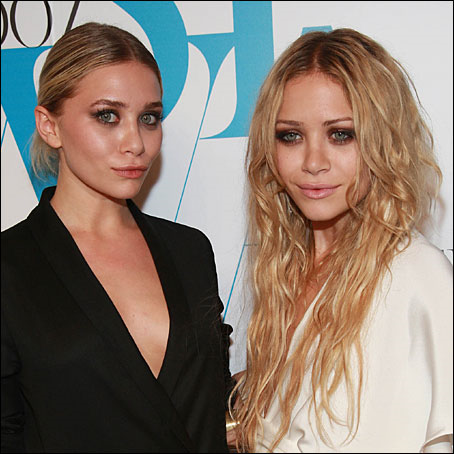 References
http://journals.ohiolink.edu/ejc/pdf.cgi/Sherony_Keith.pdf?issn=15341844&issue=v16i0001&article=21_saltrtmfbt
http://content.usatoday.com/sports/baseball/salaries/totalpayroll.aspx?year=2009
MLB.com